Identifying individuals at risk of needing CKD associated medications in a European kidney disease cohort
Eleni Stamellou1,2,*, Turgay Saritas1, Marc Froissart3, Florian Kronenberg4, Peter Sternvinkel5, David C. Wheeler6, Kai-Uwe Eckardt7, Jürgen Floege1, James Fotheringham8 

1Department of Nephrology, RWTH University of Aachen, Aachen, Germany,2 Department of Nephrology, University Hospital of Ioannina, Ioannina,3  Centre de Recherche Clinique (CRC), Lausanne University Hospital, Lausanne, Switzerland,4 Department of Genetics, Institute of Genetic Epidemiology, Medical University of Innsbruck, Innsbruck, Austria, 5 Division of Renal Medicine, Department of Clinical Science, Intervention and Technology, Karolinska Institutet, Stockholm, Sweden, 6 Department of Renal Medicine, University College London, London, UK,7 Department of Nephrology and Medical Intensive Care, Charité-Universitätsmedizin Berlin, Berlin, Germany,8 Northern General Hospital, Sheffield Kidney Institute, Herries Road, Sheffield, South Yorkshire, S5 7AU, UK, 9 School of Health and Related Research, University of Sheffield, Sheffield, UK.
University  of Ioannina
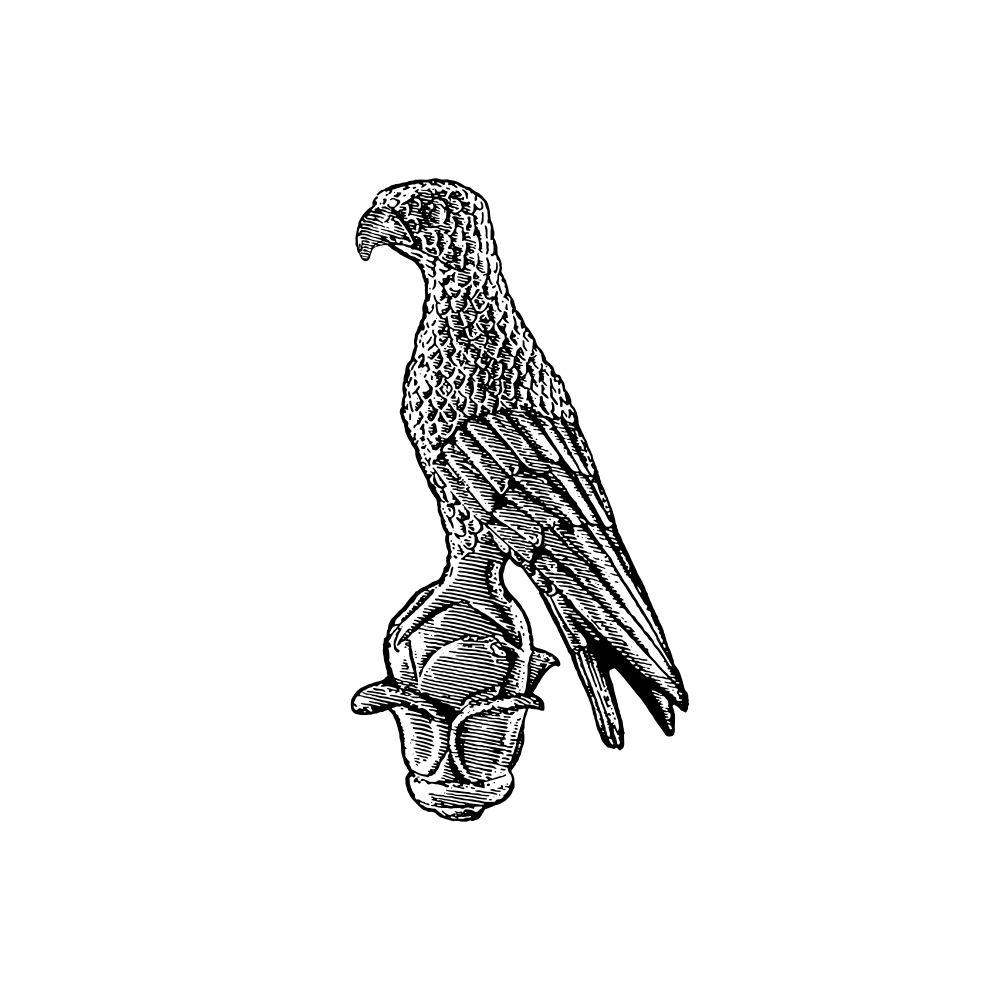 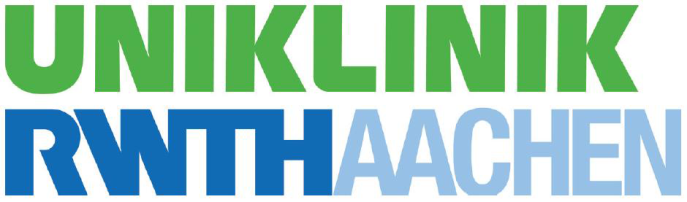 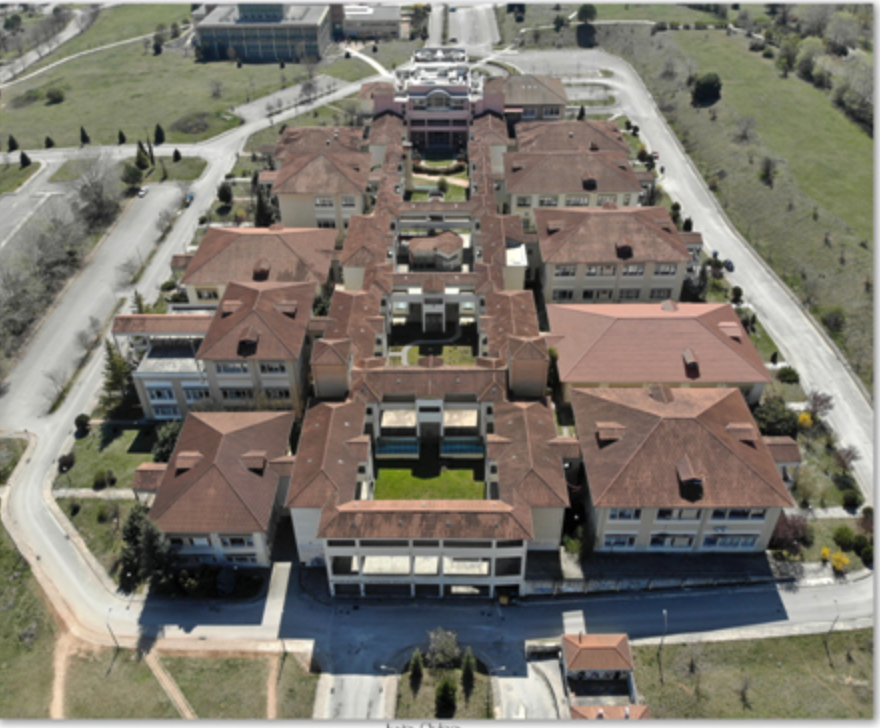 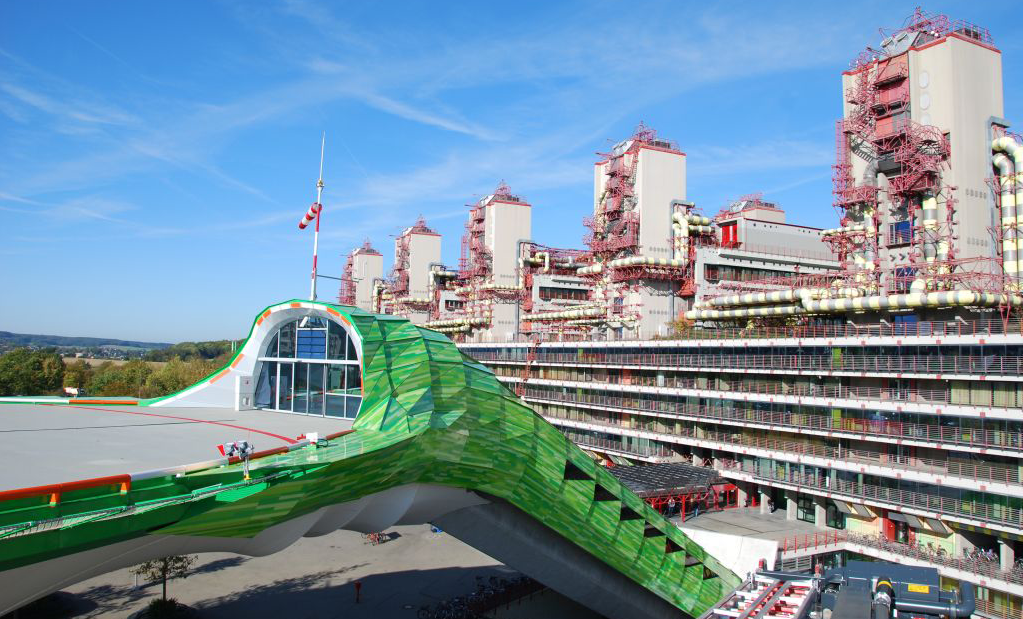 Background
Despite advances in care people on dialysis still face high mortality rates
Suboptimal care during CKD stages G4/G5ND is  a possible contributing factor
Earlier specialized nephrology care before dialysis is associated with significantly better outcomes
Anemia and CKD-MBD are modifiable risk factors for cardiovascular and kidney disease progression, emphasizing the need for early recognition and treatment. 
VDRA
Phosphate binders
ESAs
Iron
[Speaker Notes: Suboptimal care during  the predialysis period
As we know that earlier specialized nephrology care…
As Anemia and CKD-MBD are modifiable risk factors for cardiovascular and kidney disease progression, in this study we investigated variables that could predict future use of medications that could treat these conditions like: Vit. D R activators (VDRA), phosphate binders, (ESAs) and iron]
Analyzing Data, recognizing Excellence and Optimizing Outcomes (ARO) cohort III
Retrospective cohort of pre-haemodialysis patients enrolled in FMC 
	- 1 Apr 2012 to 30 Jun 2014
	- Follow-up to 31 Dec 2016
Inclusion/exclusion criteria:
Pre-haemodialysis patients CKD 4/5 aged ≥18
At least ≥90 days of follow-up
Aro3 cohort by country:	
Czech Republic
Italy
Russia
Serbia
Slovak Republic
Bosnia
Stamellou E et al. under Revision CKJ
[Speaker Notes: For this purpose we used the aro3 cohort , which is a retrospective cohort of pre-haemodialysis patients enrolled in FMC 
	Inclusion/exclusion criteria were 
Pre-haemodialysis patients CKD 4/5 older  ≥18
witht least ≥90 days of follow-up
2471 patients were recruited in total 
Of them  2196 patients were included in the present analysis.  Patients who were transplanted during the pre-dialysis period (n=9), with <90 days of follow-up in the pre-dialysis period (n=173), and who were dialyzed in the pre-dialysis period (n=93) were excluded, 
 
Then we divided our  cohort in a derivation and validation groups in a (2:1)  ratio]
Baseline Characteristics
Mean age: 69 years old
52% women
Diabetic nephropathy followed by hypertensive nephropathy were the most common causes of CKD. 
eGFR at baseline: 18.6 ml/min/1.73m2. 
Derivation  and Validation cohort: no significant differences and shared similar traits with the entire cohort.
Stamellou E et al. under Revision CKJ
[Speaker Notes: BL: the mean age was 69 years, with 52% beingwomen. 
Diabetic nephropathy followed by hypertensive nephropathy were the most common causes of CKD. 
At baseline, eGFR was 18.6 ml/min/1.73m2. 
 
Validation and derivation cohort exhibited no significant differences and shared similar traits with the entire cohort.]
Risk of requiring CKD-related pharmacotherapy
Stamellou E et al. under Revision CKJ
[Speaker Notes: Following backward selection, 
Significant predictors for the prescription of ESAs included VDRA and iron therapy already at referral, hemoglobin levels <120 g/l and iPTH levels >150 ng/l 
Regarding iron therapy, predictors included low eGFR at baseline and treatment with ESAs already at referral. 
The predictors for prescription of phosphate binders included younger age, serum albumin concentration >35 g/l, baseline iPTH levels >150 ng/l and hemoglobin <120 g/l. 
Lastly, the prescription of VDRA therapy was associated with a history of diabetes, baseline iPTH > 150 ng/l, serum albumin >35 g/l and abnormal calcium levels (< 2.1 mmol/l or 2.6 mmol/L) 
The models showed varying prediction capabilities, which were best for ESAs and phosphate binders.]
Conclusion
Age, history of diabetes, iPTH, hemoglobin, calcium and serum albumin levels predicted medication needs. 
The models showed varying prediction capabilities, which were best for ESAs and phosphate binders. 
16% of patients were predicted to have a likelihood of receiving any of these medications of less than 20%.
By identifying low-risk patients who may require less frequent follow-up the study has the potential to optimize the use of healthcare resources and enhance patient care.
This holistic approach could lead to more individualized and effective management of CKD-related complications, ultimately benefiting both patients and healthcare systems.
Stamellou E et al. under Revision CKJ
[Speaker Notes: The present study investigated risk factors for CKD-related medication in a cohort of CKD4 patients
 
Age, history of diabetes, iPTH, hemoglobin, calcium and serum albumin levels predicted medication needs. 
16% of patients were predicted to have a likelihood of receiving any of these medications of less than 20%.
By identifying low-risk patients who may require less frequent follow-up the study has the potential to optimize the use of healthcare resources and enhance patient care.]